Cyber SecurityA Practitioner’s View
Michael Kyle
Los Alamos National Laboratory

LA-UR-12-24560
Slide 1
Topics
Mission
Structure
Skills
Data Acquisition
War Room
Tenants
Rudimentary Case Discussion
Slide 2
Mission
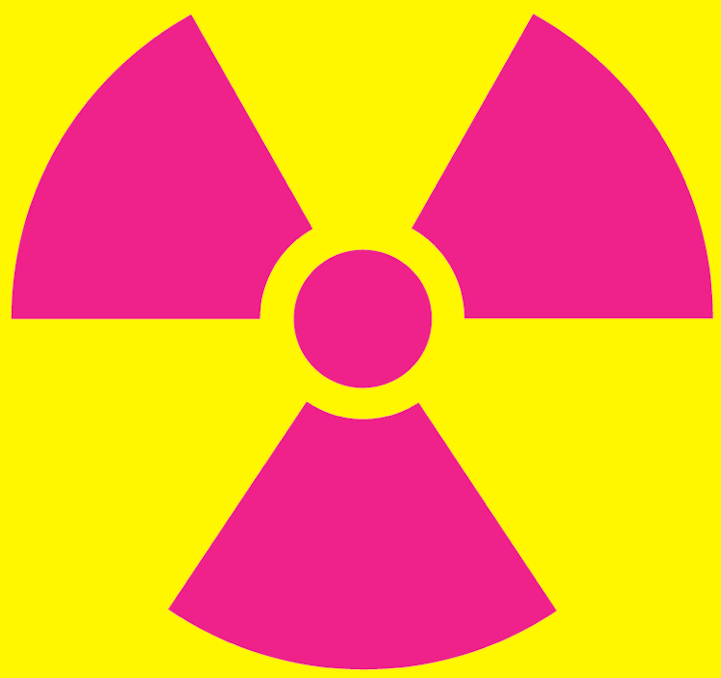 Support the mission of the organization
Nutshell (not a mission statement)
Minimize likelihood that an event will affect the organization.
Minimize the mission impact when an incident does occur.
Maximize speed in which we return to normal operations.
Learn from events in order to
Reduce costs of managing an event
Increase quality of response when an event occurs
Improve our understanding of everything
Help protect the broader complex, thus protecting ourselves.
Slide 3
Structure: A Standing CSIRT
CISO
Line Mgmt
CSIRT Team Leader
Experienced Analysts
RE, Packet Analysts,...
Enterprise Forensics
   Specialists
SOC/OPS Help Desk
Tier 1/2 Analysts
Slide 4
Skills
T1  Help Desk/Customer Service
T2  General Analyst, searching for known bad data, responding to routine events, routine intel ingest (Open Source, DHS, AV companies, etc.), tuning IDS alerts, writing log rules and IOCs, … 
T3 --- What they really do:
Malware Analyzers
Reverse Engineers
Network Packet Analysts++
Enterprise Forensics engineers
Programmers
Preferably high-end system or network administration experience, too.
Intelligence Collectors
Human modeling
Slide 5
Tools and Data Acquisition
Log Aggregation
Indexed
Rapid searching [Think forensics – you’re already compromised]
Rule writing
Statistical Analysis/Profiling  [e.g., login->drive share mapping->…]
Tap Aggregation
Flow Generation and Capture
Network Behavioral Analysis
Full PCAP where possible
Indexed, ….
Enterprise and Live Response Forensics
Enterprise IR
Others …
Slide 6
A War Room Methodology
Virtual Servers
Preconfigured Windows IR images
Preconfigured Unix IR images
Zero Client Server(s)
Zero Clients
IR Kit contains all pieces required to set rapidly set up war room
Tested (very important)
Slide 7
Tenets
You cannot defend every crack
It is still prudent to defend
You will be successfully attacked
What are you going to do when it happens
You may already have been successfully attacked (and not know it)
Slide 8
Targeted Email Phish
CASE STUDY  (sort of)
Slide 9
The Initial Vector
Believable phish
No sensors detect it as malicious
 Several people receive it (<1%)
10-15% click
70% have the target OS/Configuration

Sidebar:  Risk is “low”?
Is it OK to ignore this attack?
If 0% of hosts have the target OS/Config then:
Ignore this?
Rudimentary Risk “Attack Trees” can be inadequate.
(0.01)(0.10)(.07)=0.0007
Slide 10
Typical Defense
IPS
IDS
Mail Gateway
Reputation
AV
Internal Mail Server
AV
Desktop
AV
Slide 11
“Advanced” Defense
IPS
IDS
Mail Gateway
Reputation
AV
Automated Malware Sandbox(es)
Internal Mail Server
AV
Desktop
AV/Endpoint protection suite
Slide 12
“Really Advanced” Defense
IPS
IDS
Mail Gateway
Reputation
AV
Malware Sandbox
Internal Mail Server
AV
Desktop
AV/Endpoint protection
Network Behavioral Analysis
Log Statistical Analysis (frequencies, Markov Models, …)
Slide 13
The Malware Delivered
Is it:
Generic ‘virus’
Botnet
C2
Downloader
Worm
Combination
Do we know who delivered it?
Script kiddie, Hactivist, Organized Crime, Other
Could there be other delivery mechanisms in play?
Could this be a feint or other subterfuge?
Slide 14
On Statistical Detection
Research to find known bad activity works great
 At finding the bad activity sample around which the model was designed.
Now expand the window to unknown time windows
Does it enable T1 to do more or better work in less time?

False positives
Small ingest teams can be easily overwhelmed
3% of 100,000 events is still too many taken by itself

False negatives will always exist
Response plans are a requirement
Near instantaneous risk based decision making would be advantageous
Slide 15
Response
Instantaneous decisions
What do I know 
Where are the beachheads?  How long?
What lateral motion has taken place?
What data is at risk from the hosts, shares or other trust relationships?
What data is at risk from the credentials on each host?
What credentials are in memory on the hosts?
What lateral motion is possible given that information?
What C2 is occurring from how many locations?
What exfiltration is occurring? What destinations?
Are other attacks occurring?
Slide 16
Terminating an Event/Managing Our Risk
If I counterstrike too early? Too late?
How much do I need to know to actually terminate the risk from an event or limit the risk from a future event?
Listen for how long?
What is all of the command and control? Exfil points?
What is being targeted?
Where are they now in our network?
Can we maintain control while monitoring or will we lose more? 
Can the event be shaped? redirect the attacker to less risky targets?  Interfere with a portion of their communications?  Shut down some hosts?
What does the attacker learn from such actions?
Strike – we are on the defensive.  
Can we kill all internal beachheads?  C2?  Exfiltration?
Can we stop other incursions?
Do we know enough at this stage to succeed?
Slide 17
Mitigation Time
Slide 18
Reiterating a prior slide
Research to find known bad activity works great
 At finding the bad activity sample around which the model was designed.
Now expand the window to unknown time windows

False positives
Small ingest teams can be easily overwhelmed
3% of 100,000 events is still too many taken by itself

False negatives will always exist
Response plans are a requirement
Near instantaneous risk based decision making would be advantageous

Guest Scientist Programs
Slide 19
Conclusions
Plan for finite resources
Low false positives
Low false negatives
Easy work prioritization
Need to enhance a T1 or T2 ability (free time for T3)
Need help making instantaneous risk based decisions (when to strike)
Need to map credentials and hosts to data at risk
Need to understand what is on the other end
Automation, a human, etc
Understand the difference between active attacks, multiple simultaneous attacks and long term persistence
Think we are compromised – how do we learn all we can while minimizing risk and how do we effectively and completely terminate the event?
Slide 20
Comments or Questions?
Questions?
Slide 21